Do Now: Which ones are most likely females?
舅舅
姑姑
舅妈
婶婶
妈妈
弟弟
姨妈
姥爷
姥姥
爷爷
奶奶
叔叔
Task 1  QUIZLET relatives each section is 20%    
Learn-Make sure you finish 100% 


Speller-Make sure you finish 100%







Scatter-The time needs to be within 35 seconds.


Test- Create New Test after you change the settings to:
NOTES:
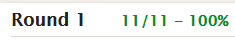 10/10
This number has to be 100
This number doesn’t matter.
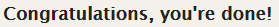 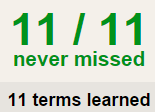 10/10
The comment doesn’t matter.
10
This number has to be 12
This number has to be less than 40
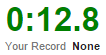 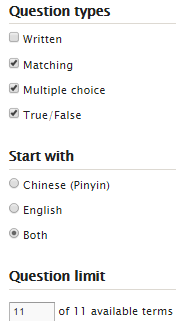 10 of 10
Task 2: Each group of 2 students will make a chart like this.
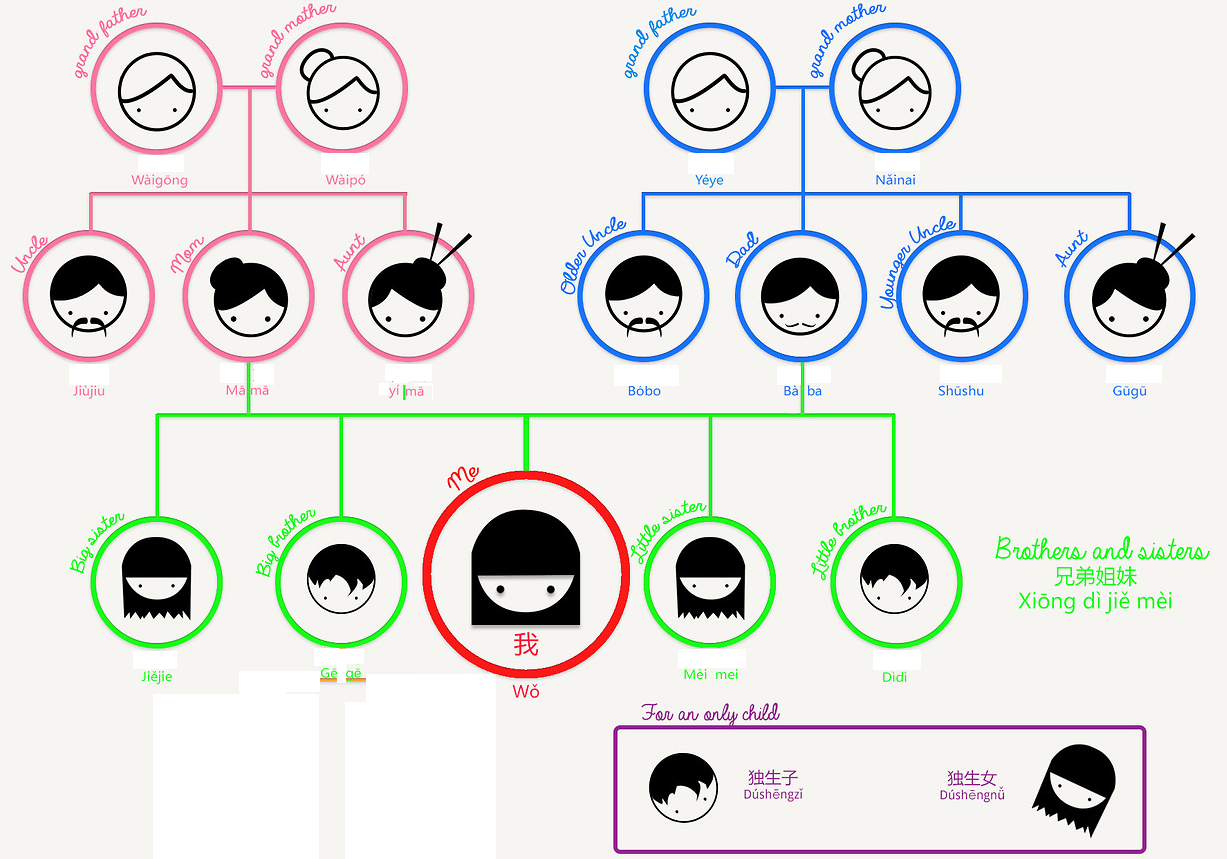 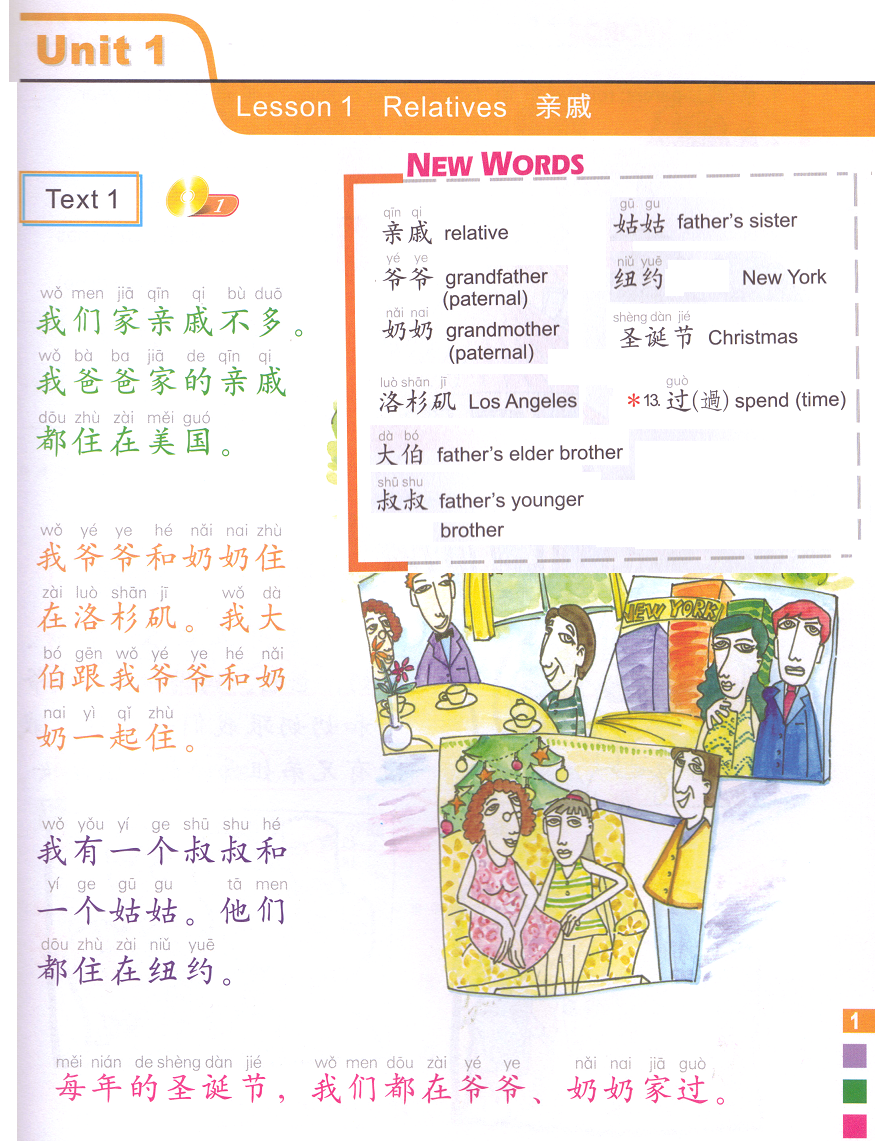 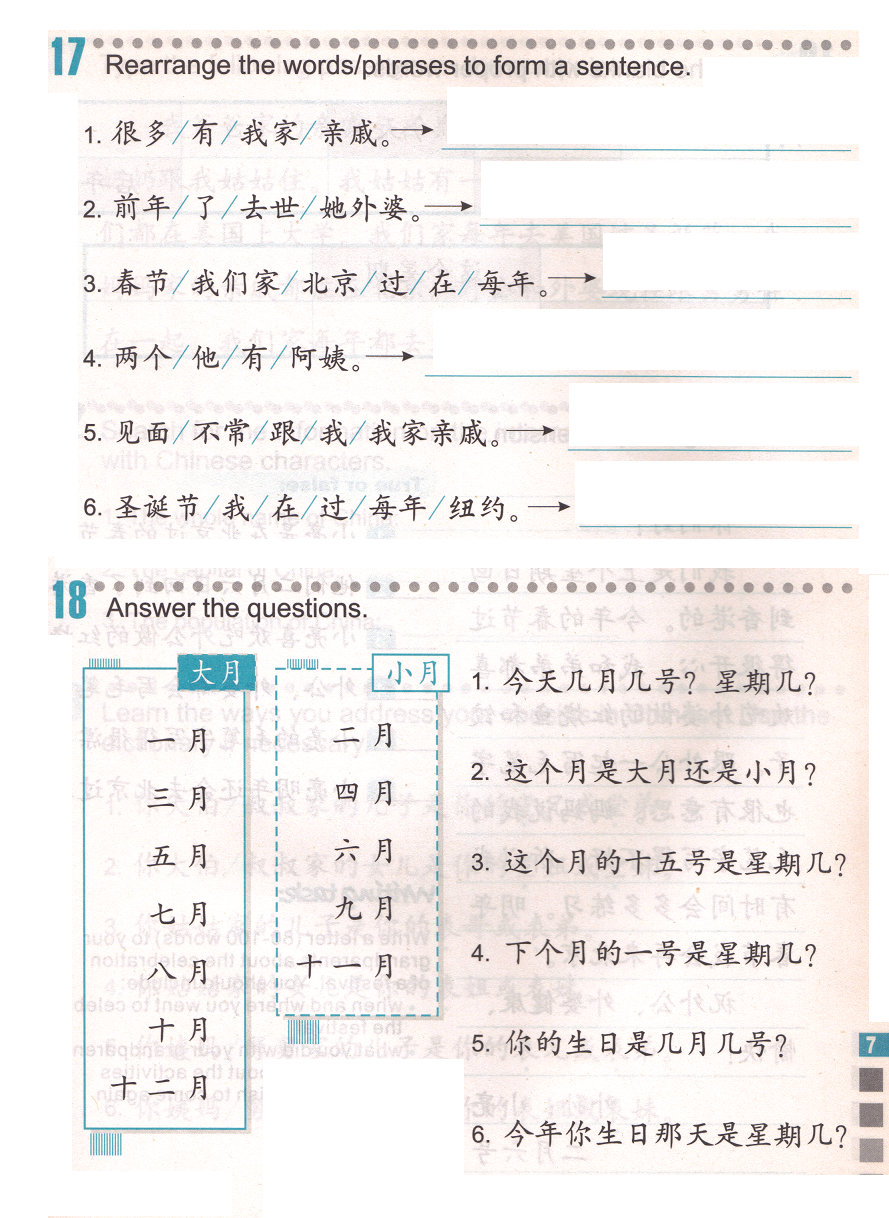 TASK3&4 are on a separate sheet of paper!!!!!!
TASK 3
Reference: Text 1
Subject + year + V. + 了。
Not many/much
Pass away
Reference: Text 1
Spring festival
我不常…
伯伯   dad’s older brother
Meet/see
Reference: Text 1
Write down the hints on the hand out.
伯
TASK 4
A & B live together.
We spend time at grandma and grandpa’s house for Christmas every year.
我们每年都在爷爷，奶奶家过圣诞节。
Subject + adverb + 都 + 在 + place + 过 + holiday.
DO NOW
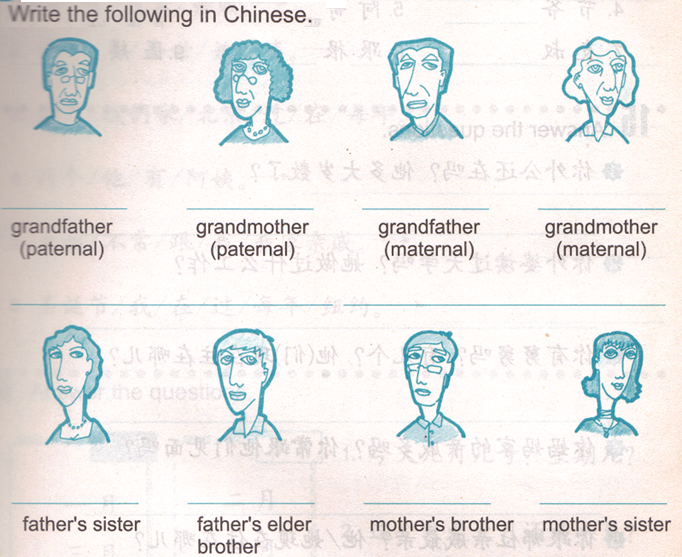 爷爷
奶奶
姥姥
姥爷
姑姑
伯伯
舅舅
姨妈
Task 1: Describe your family, choose the information and say it to Fenglaoshi. 
Reference – QUIZLET (reference 02/03 Task1)
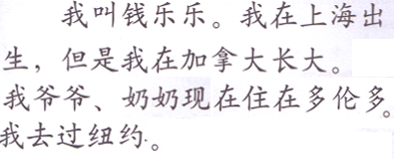 名字：小红，大明，天天，欢欢
出生地：北京，亚特兰大，伦敦，上海
长大：日本，英国，澳大利亚，德国
亲戚：外公和外婆，姑姑和伯伯，舅舅和姨妈，哥哥和姐姐
亲戚住在：北京，亚特兰大，伦敦，上海
我去过：美国，英国，澳大利亚，德国
Task 2: Read the sentences about 小明’s family and put a check mark for the place each relative lives in.
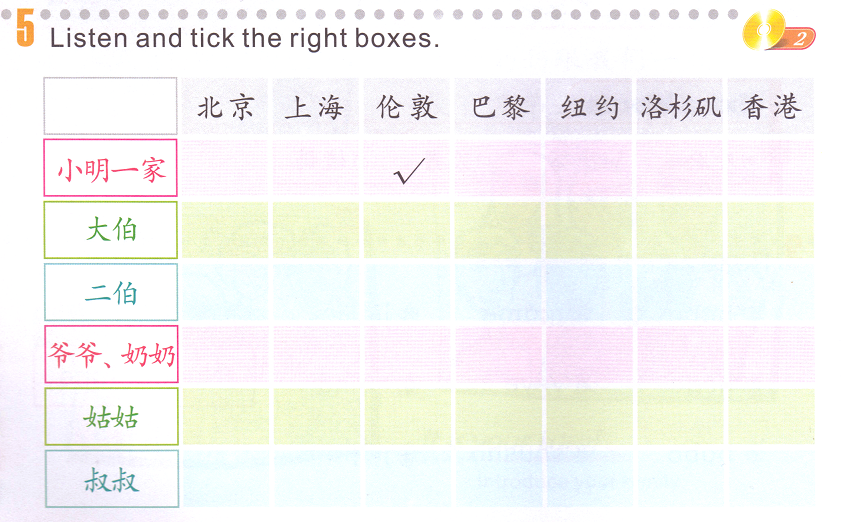 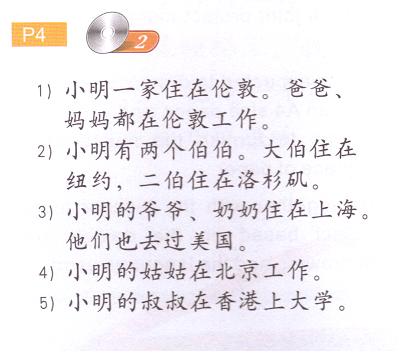 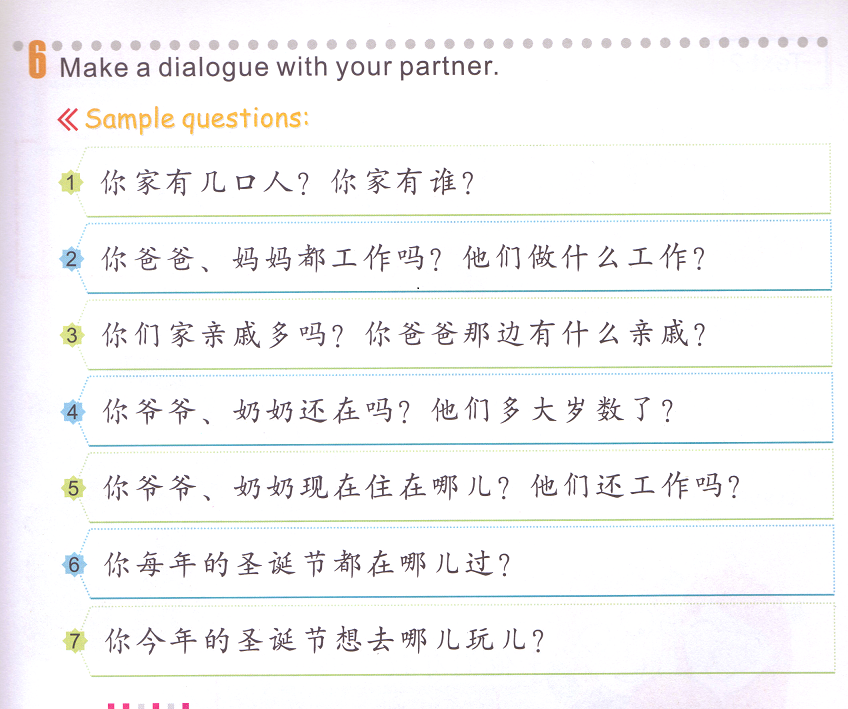 Task 3 : Answer the questions in complete sentences.
Change all 你 to 我。
Change 几 to a number. Change 谁 to your family members.
Yes: take out 吗. No: take our 吗，add 不 in front of 工作. Describe their jobs, using “he/she is …”
Yes: Take out 吗. No: Take out 吗，add 不 in front of 多。Chang 什么亲戚 to the family members on your dad’s side.
妈妈  or  爸爸
Change 哪儿 to the place your mom or dad lives in. Yes: Take out 吗. / No: take out吗，change 还 to 不。
Change  哪儿  to a place.
Change 哪儿to another place.
Task 2: Each group of 2 students will make a chart like this.
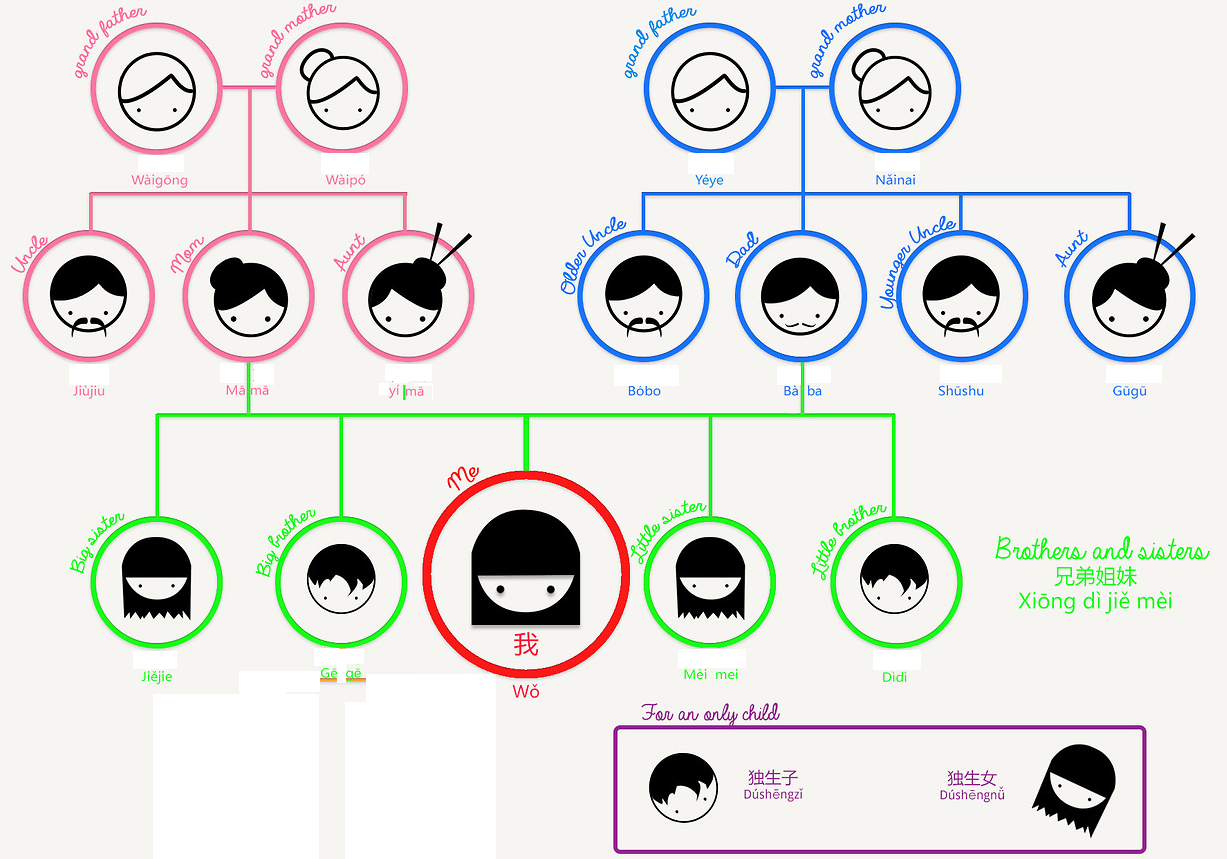 Task 3: Translate from Chinese to English.
Reference:
Quizlet: 12/09 Task 1
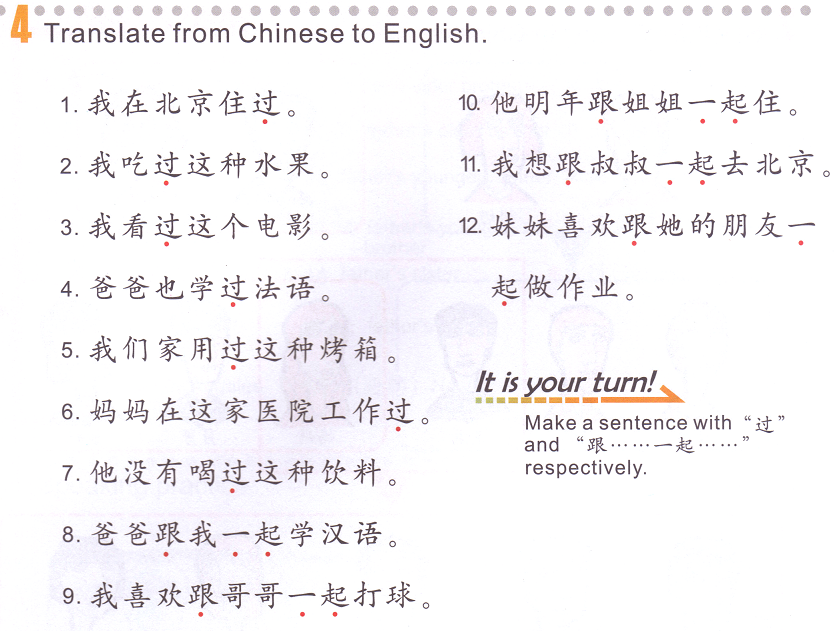 Have done
Do something with someone
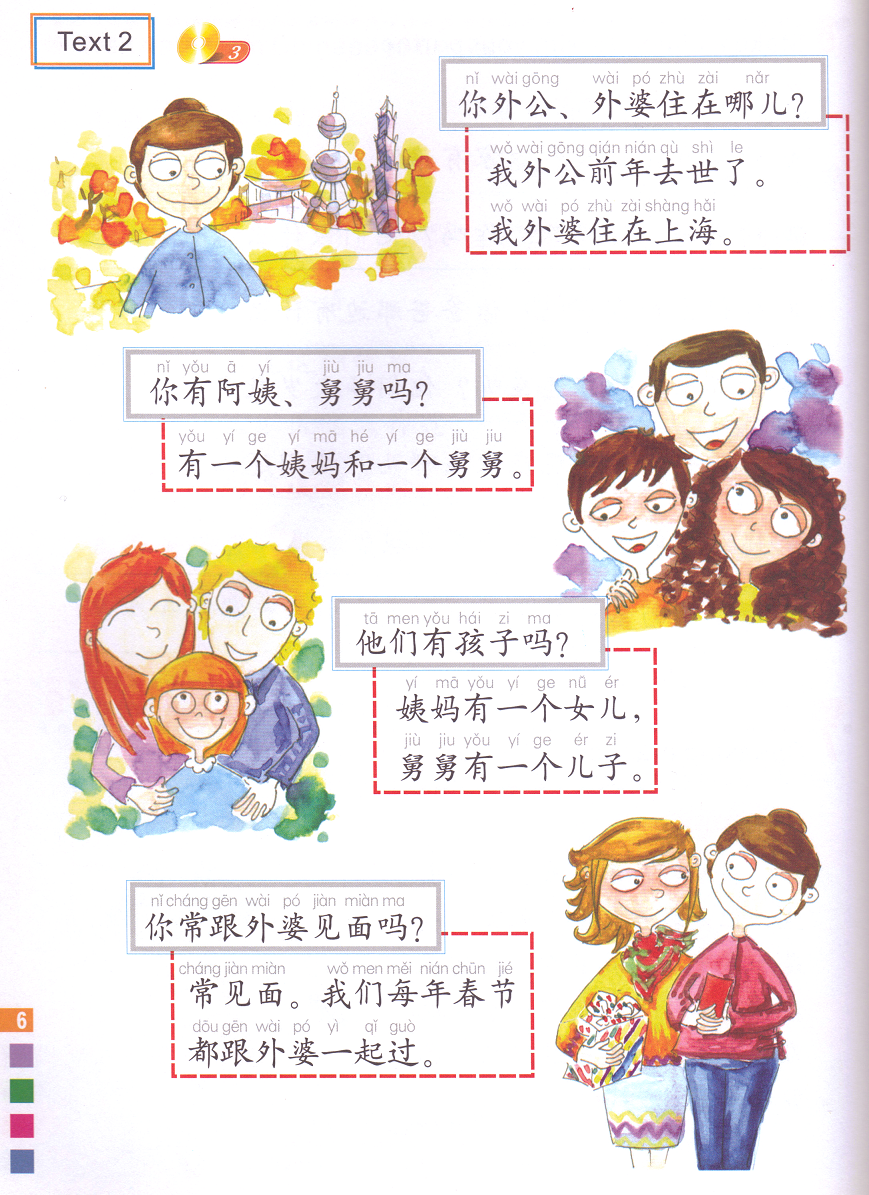 Where do your grandpa and grand ma live?
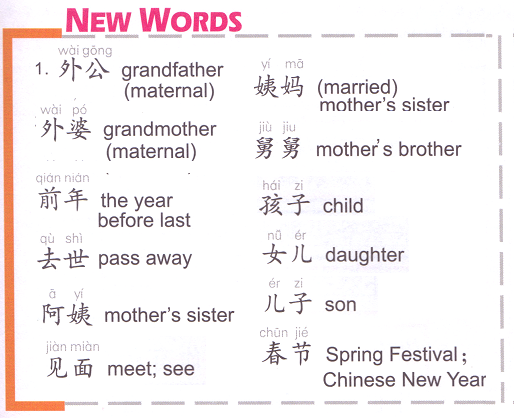 My grandpa passed away 2 years ago, My grandma lives in SH.
Do you have aunts and uncles?
I have 1 aunt and 1 uncle.
Do they have kids?
My aunt has 1 daughter. My uncle has 1 son.
A 跟 B 常/不常 见面。
Do you see your grandma often?
Yes. We spend Chinese New Year with my grandma every year.
TASK 3: Answer the questions in complete sentences.
Replace all the 你 to 我。
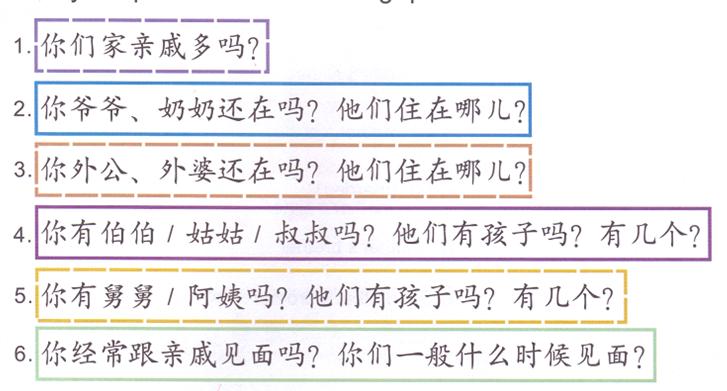 1. Yes: take out 吗.    No: take out 吗, add 不 before 多。
2. 1st question: take out 吗.  2nd question: change 哪儿 to a place.
3. 1st question: take out 吗.  2nd question: change 哪儿 to a place.
4 & 5. 1st question: choose 1 relative, take out 吗.  
2nd question: take out 吗.  
3rd question: change 几 to a number.
6. 1st question- Yes: take out 吗.    No: take out 吗, add 不 before 经常。
2nd question-change 什么时候 to a frequency word, like: every weekend, every month est.
TASK 2- draw the following body parts based on the descriptions. reference: quizlet - body parts
                                                                                                                                                      adjectives
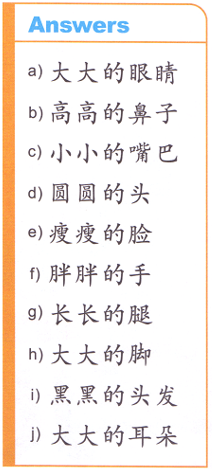 J
TASK 3
reference: quizlet- adjectives
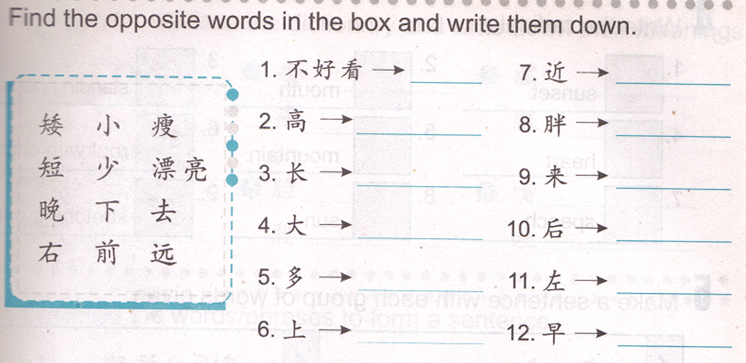 Task 4
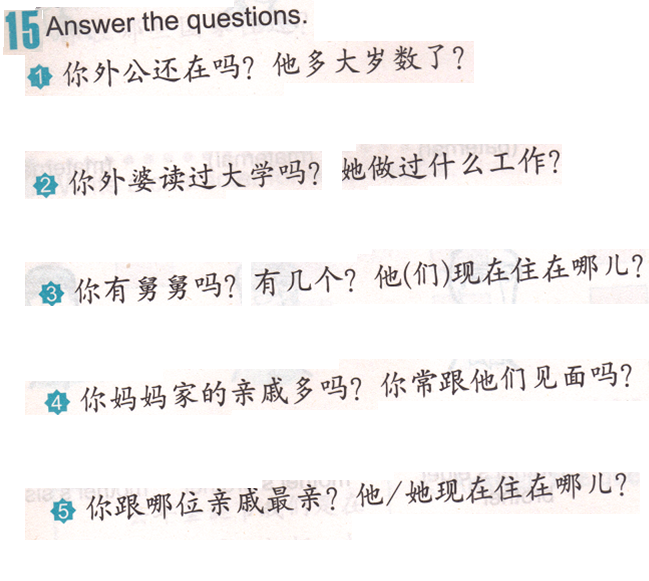 Change all the 你 to 我.
65
Yes
Take out 吗.                                     He + 65 + 岁了.
teacher
Yes
Take out 吗.                                                  Change 什么工作 to teacher.
Beijing
2
Yes
Take out 吗.                             Change 几 to 两.      Change 哪儿 to Beijing.
Yes
No
Take out 吗, add 不 before 多.                       Take out 吗.
Atlanta
Grandma
Change 哪位亲戚 to grandma (wai po).   Change 哪儿 to Atlanta, take out 他.